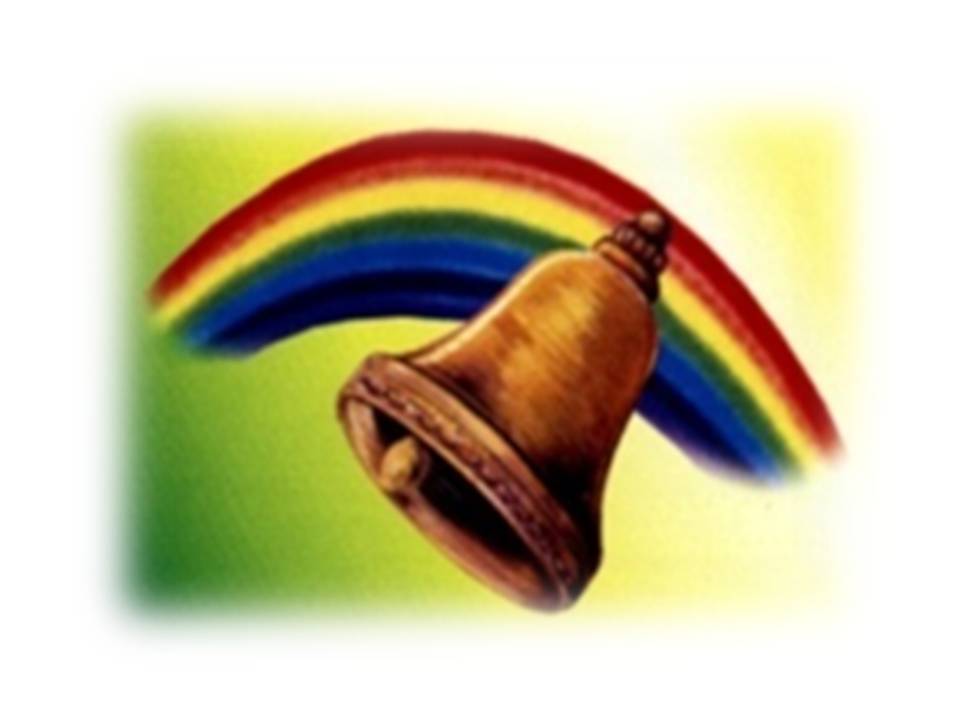 Занятие по программе «Социокультурные Истоки» «Светлая Надежда»
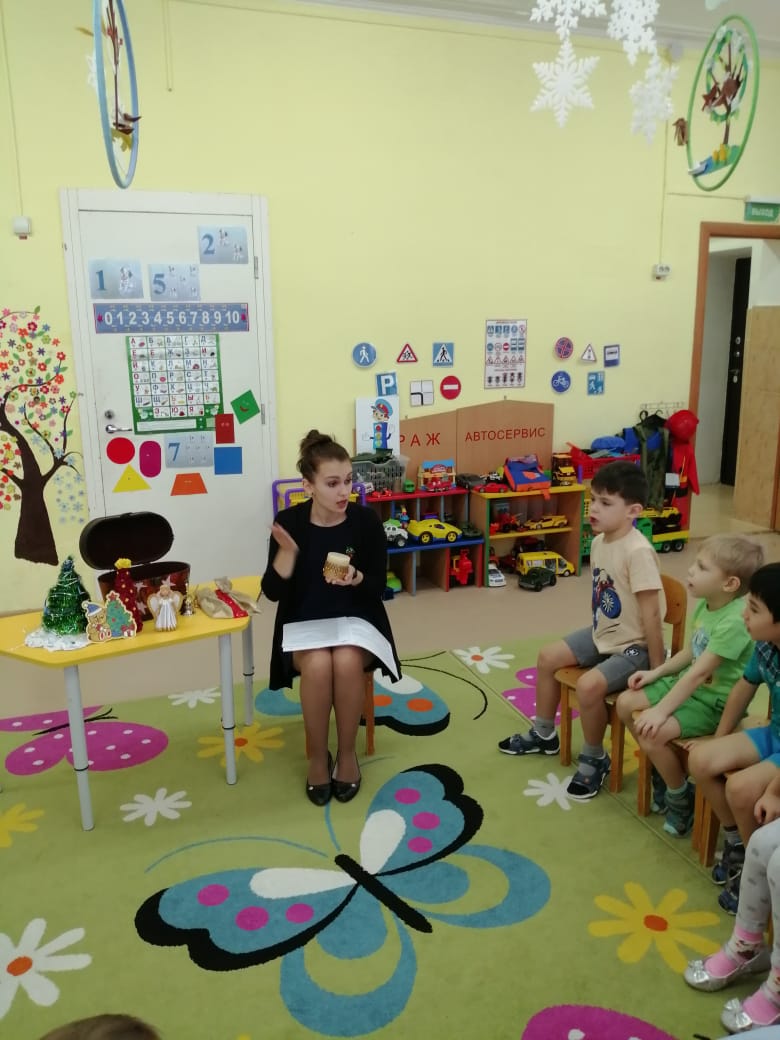 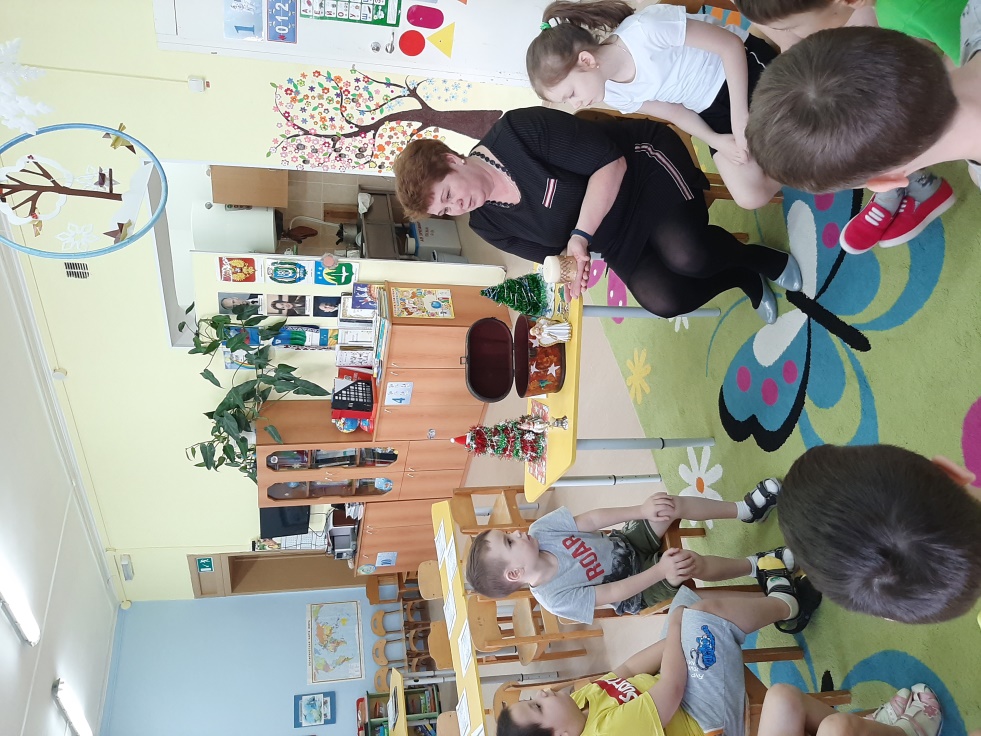 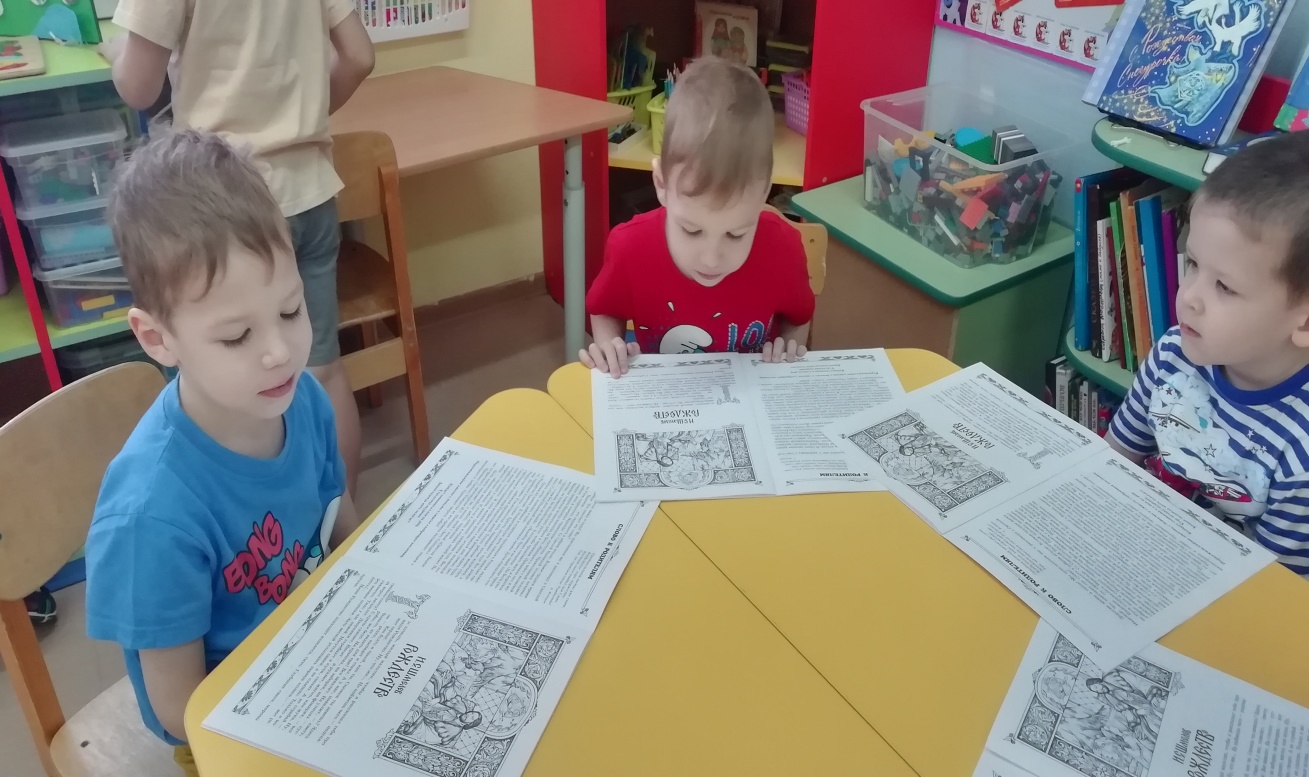 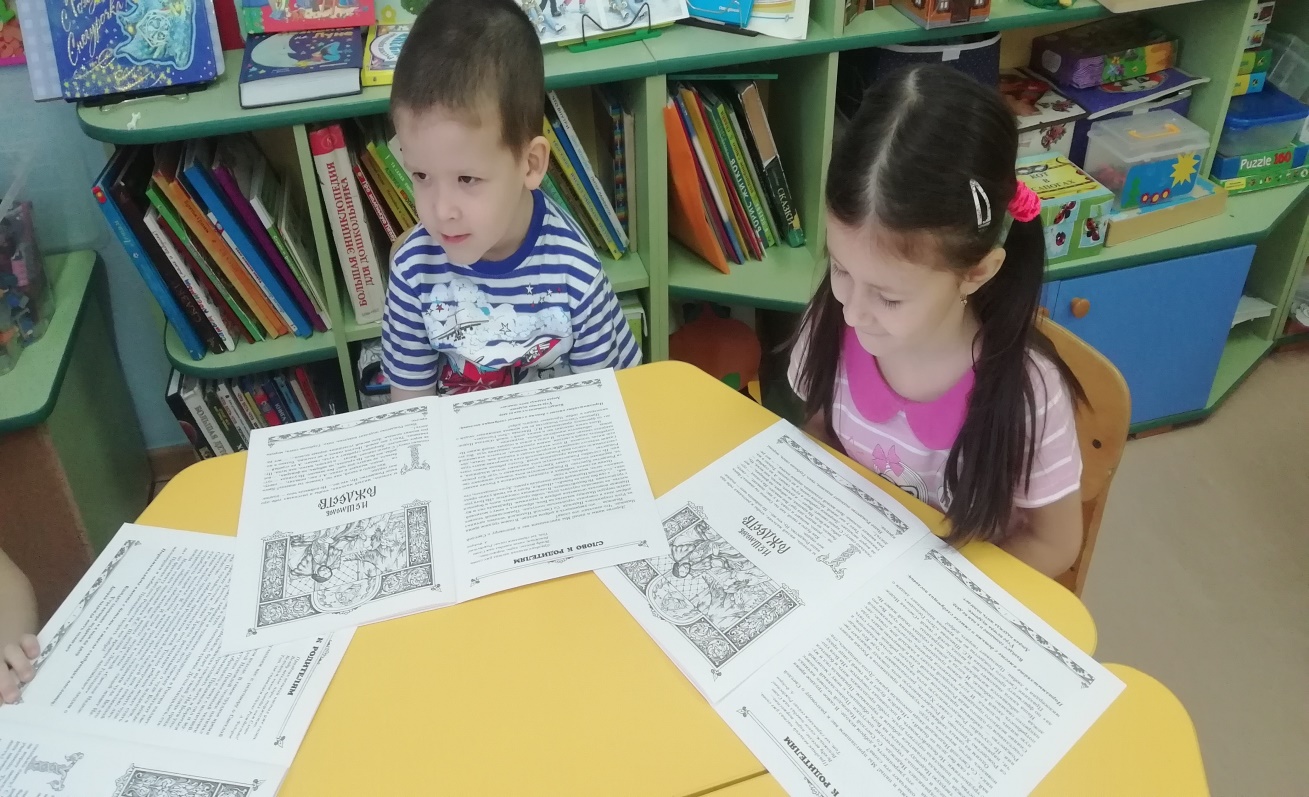 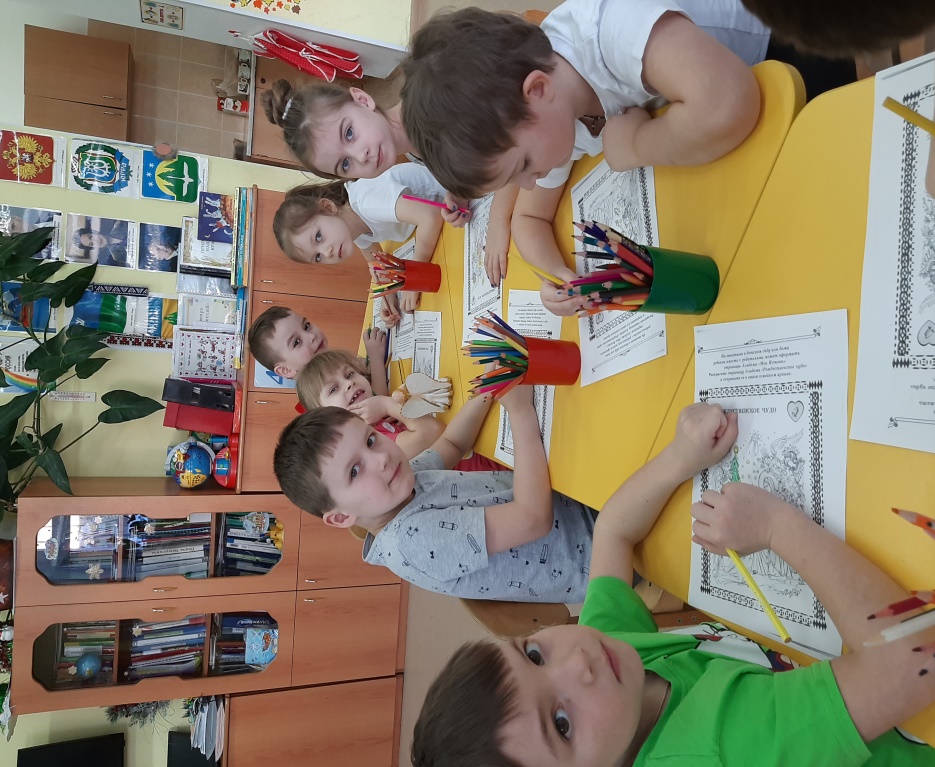 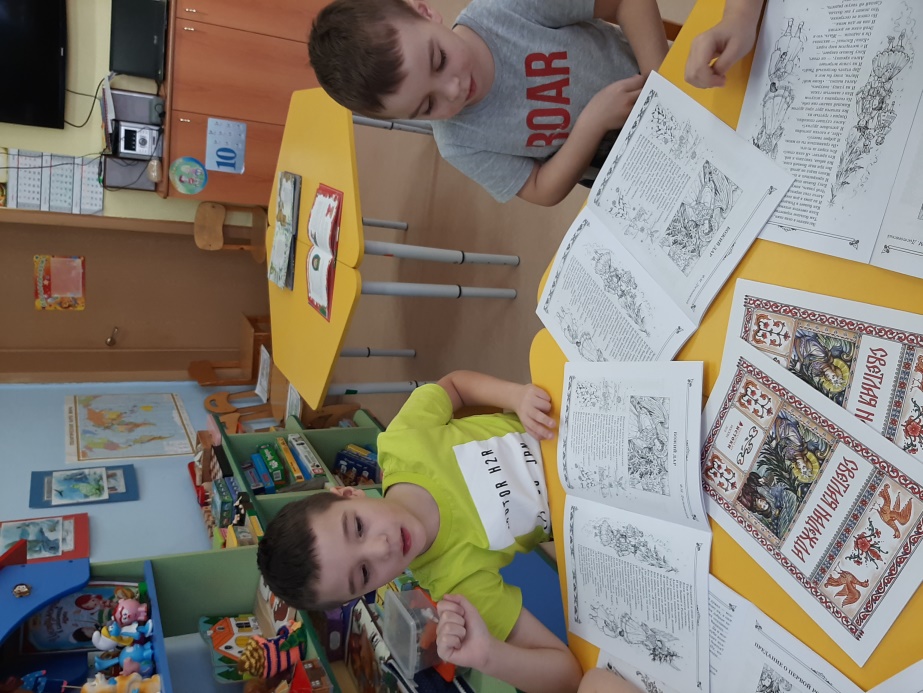 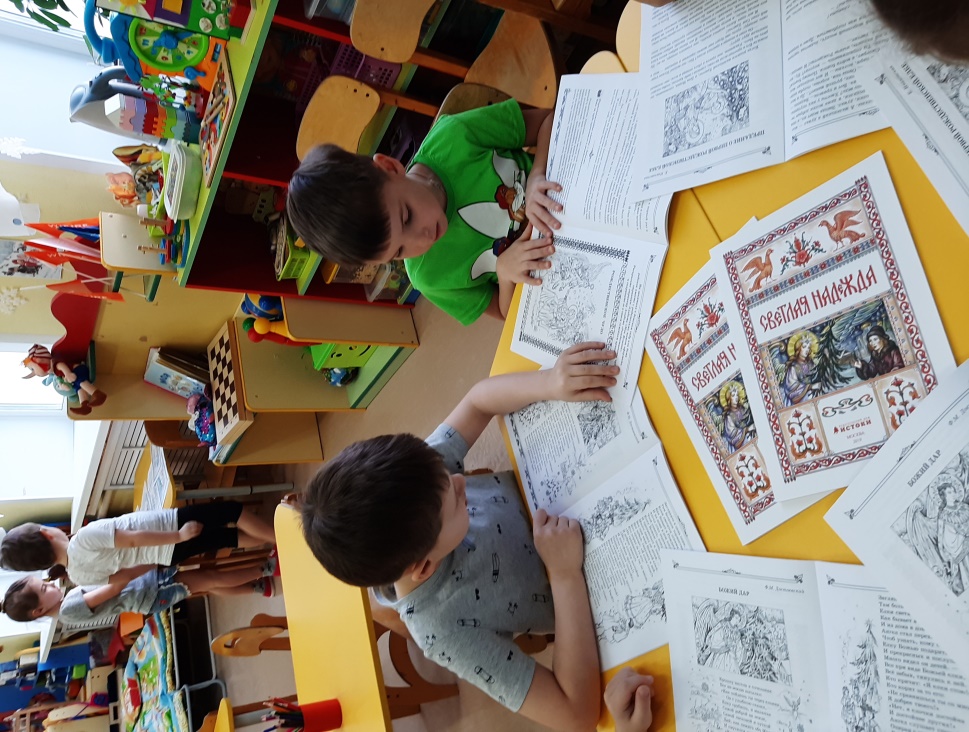 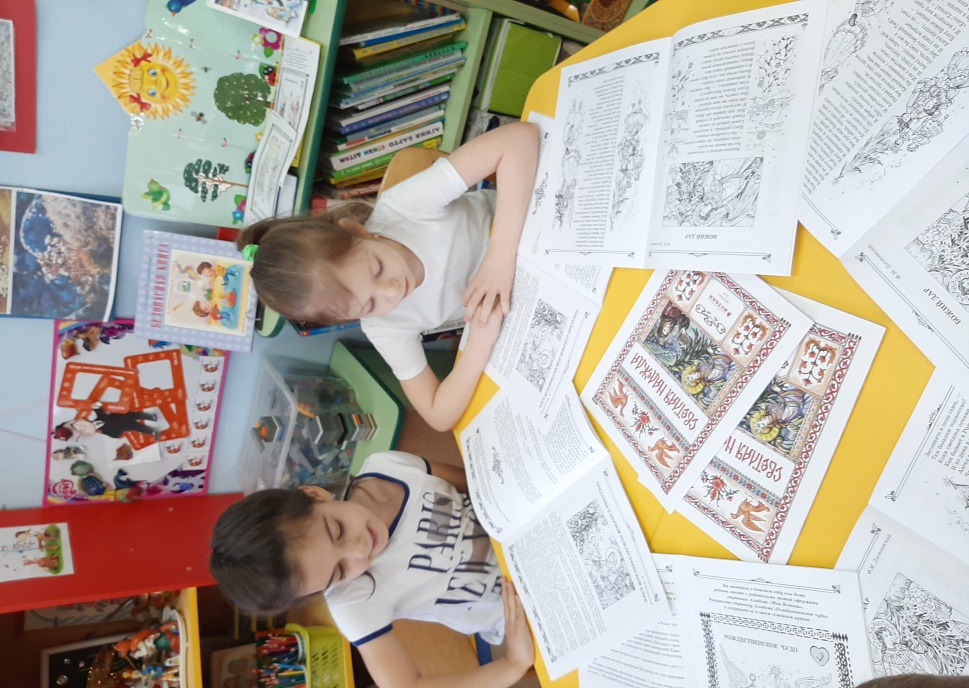